Implantation and Placenta
Describe the stages between fertilisation and implantation
Describe the role of hCG
Outline the structure and function of the placenta
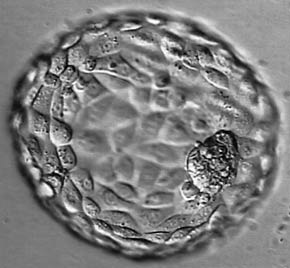 Implantation
After fertilisation 

Ovum divides to form a 2 cell embryo

After 48 hours it becomes a 4 cell embryo

Following this there are unequal divisions and migration of cells giving the embryo the shape of a hollow ball: blastocyst
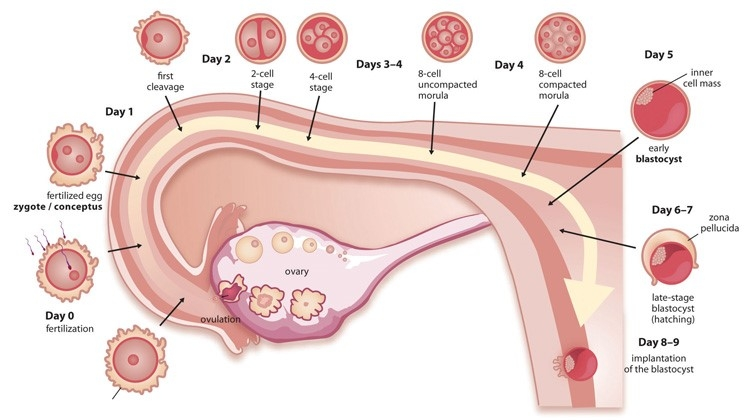 Read pages 507/508

Annotate your diagram to describe the events from fertilisation to implantation
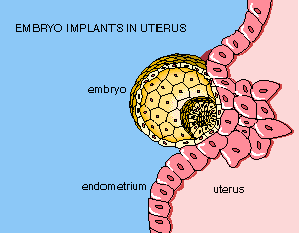 Implantation
At 7 days old the blastocyst reaches the uterus from the oviduct

The zona pelludica breaks down.

The blastocyst has used up the reserves of the egg cell and needs an external supply of food

Sinks into the uterus lining: Implantation
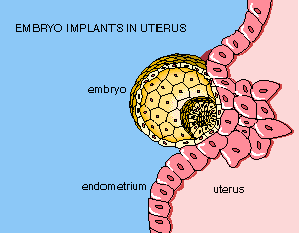 Implantation
Outer layer of the blastocyst develops finger-like projections allowing the blastocyst to penetrate the uterus lining. 

Exchange of materials from mother’s blood

At 8 weeks it forms bone tissue and is called a fetus
Role of hCG hormone
Produced early in the pregnancy by the embryo/placenta

Stimulates the corpus luteum in the ovary to continue secreting progesterone and estrogen. It prevents the corpus luteum from degenerating 

This ensures the continued development of the uterus wall, which supplies the embryo with everything it needs.
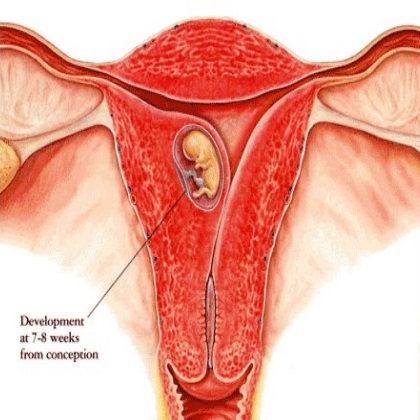 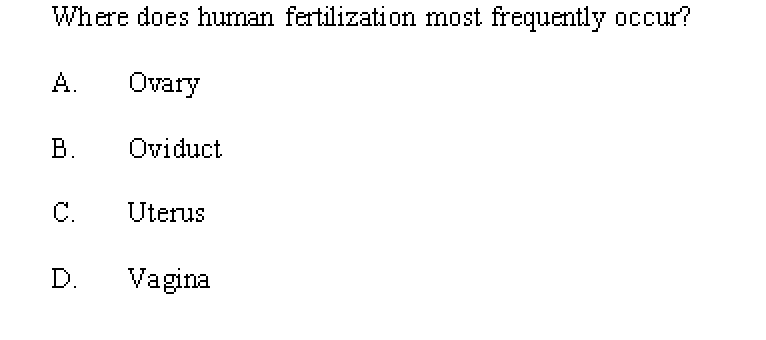 B
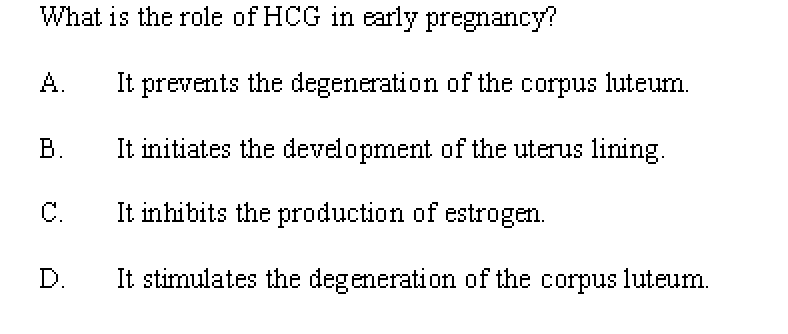 A
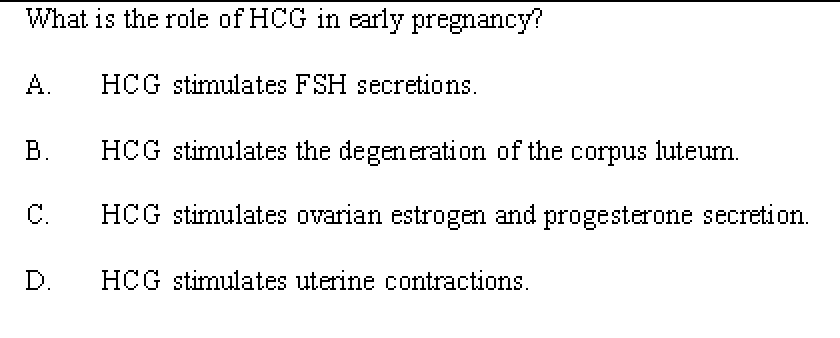 C
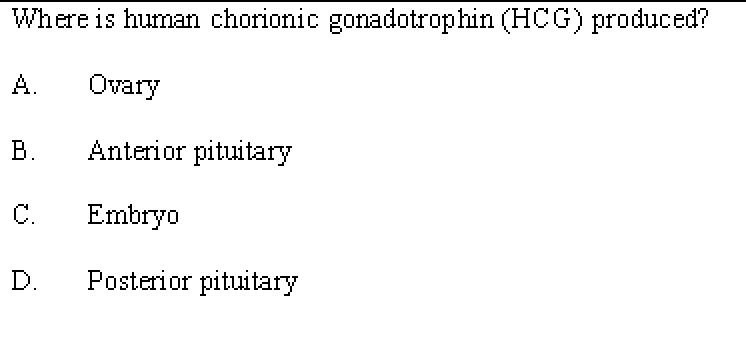 C
D
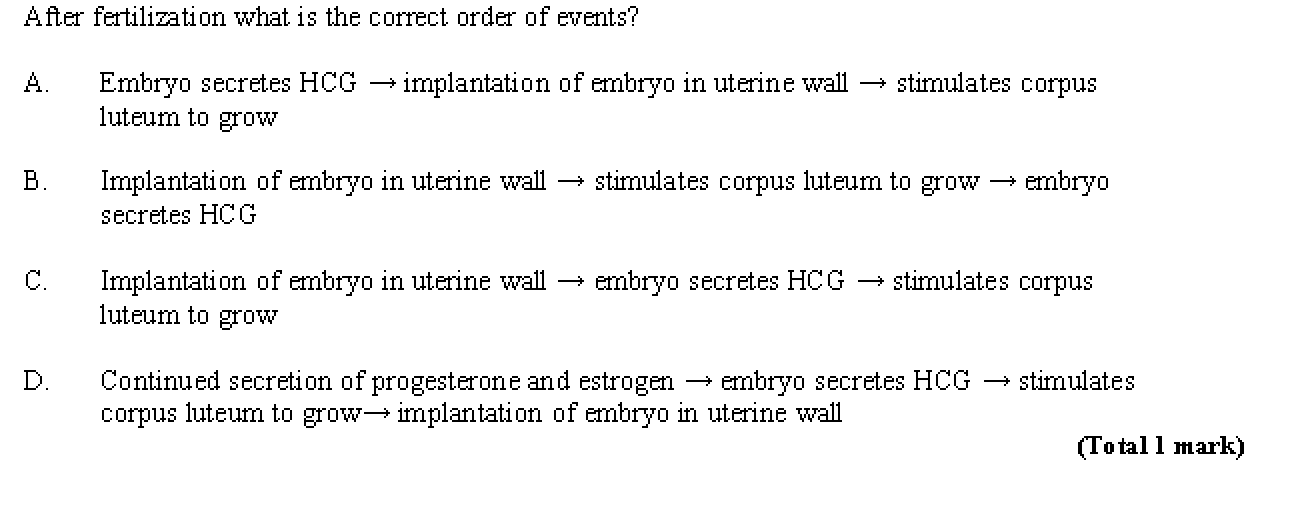 C
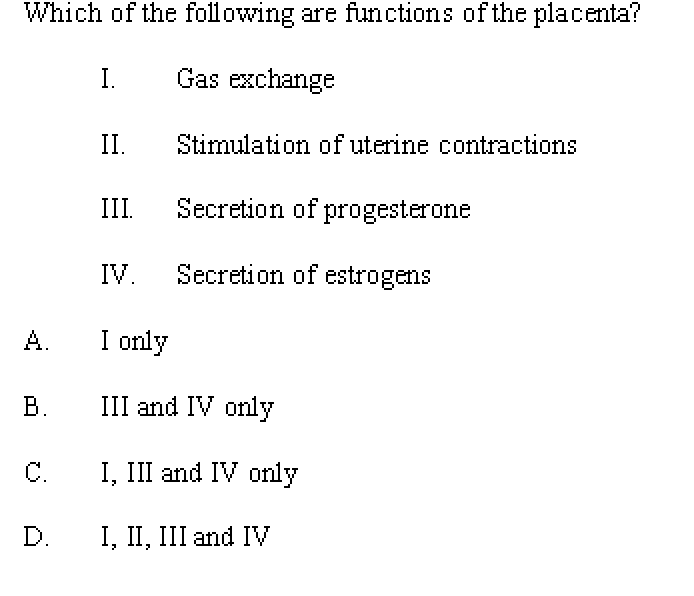 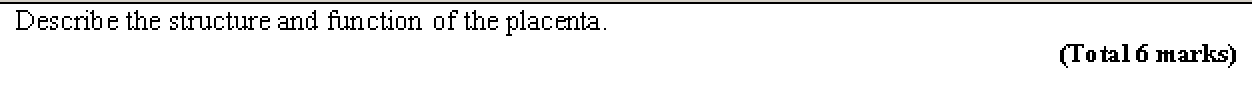 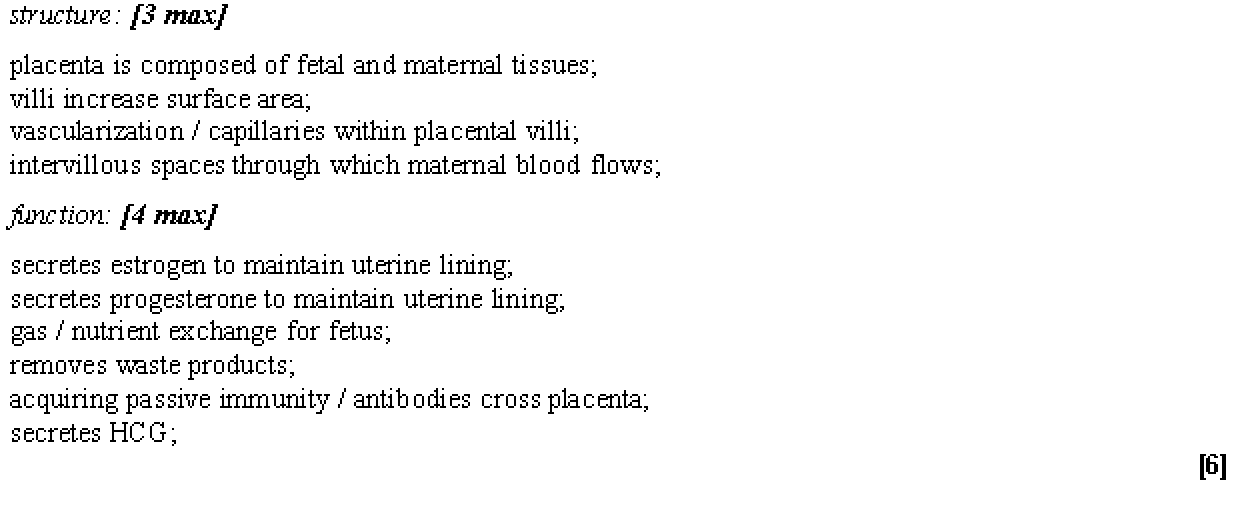 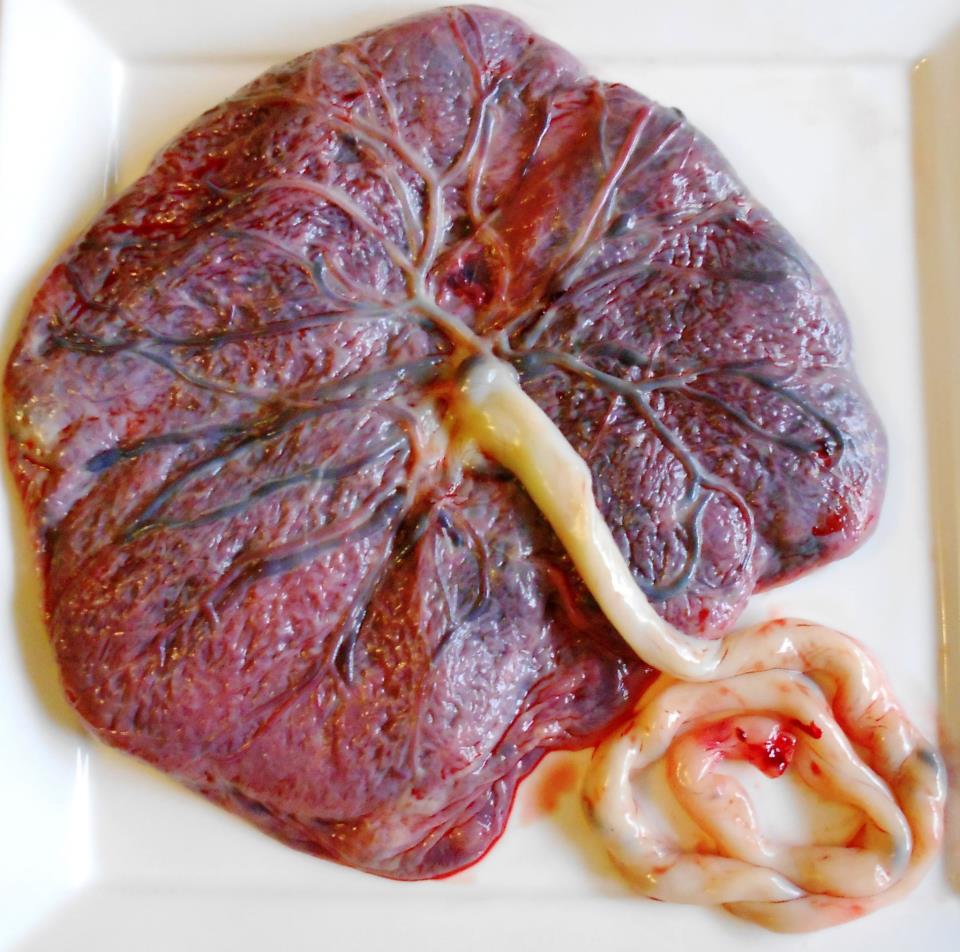 The placenta
Allows the fetus to remain in the uterus for longer

Body surface area to volume ratio becomes smaller as the fetus grows (hard to absorb nutrients)
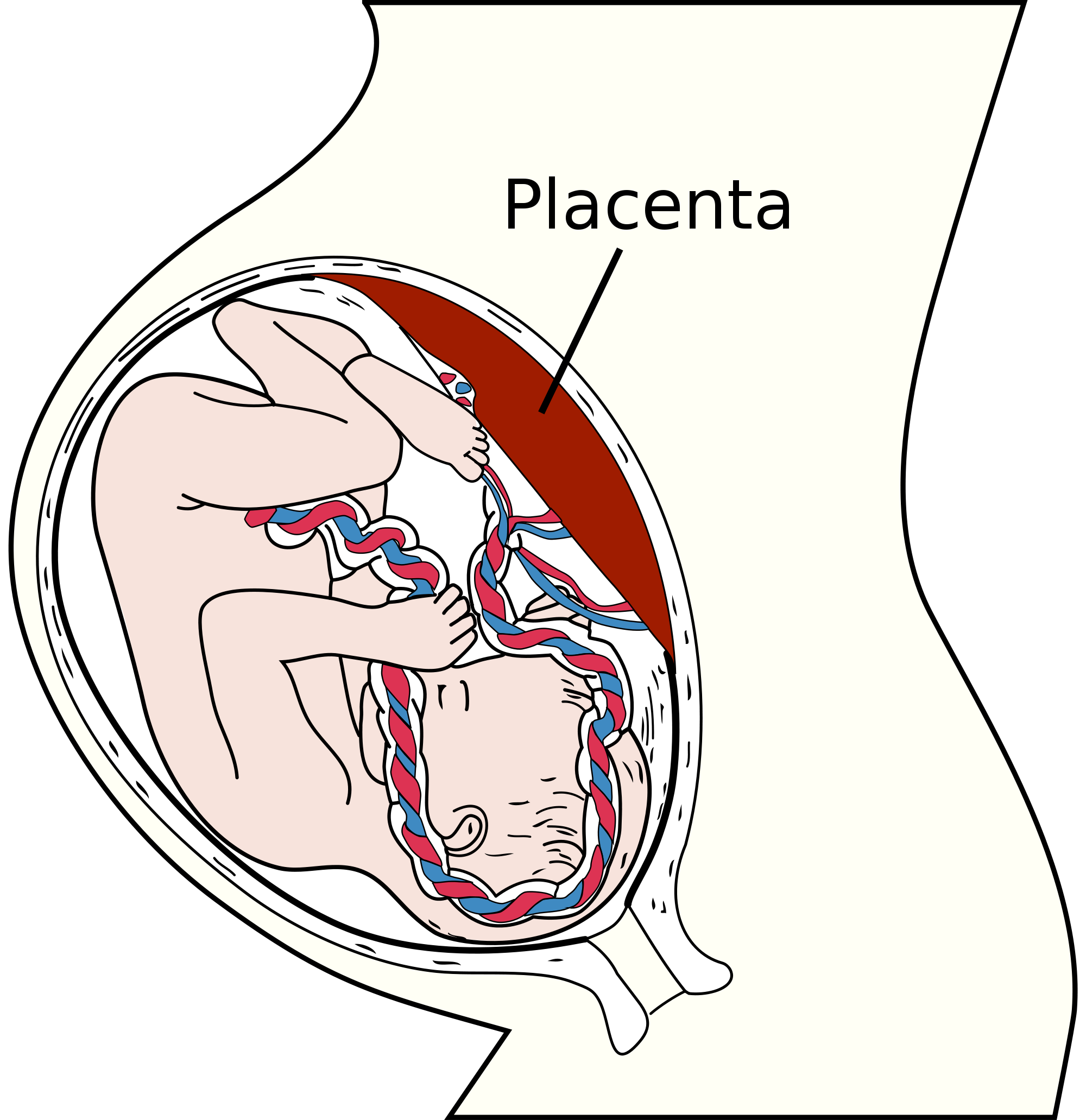 The placenta
Made of fetal and maternal tissues 

In contact with maternal tissues in the uterus wall (endometrium)

Amniotic sac also develops from fetal tissues 

Contains amniotic fluid which protects and supports the fetus
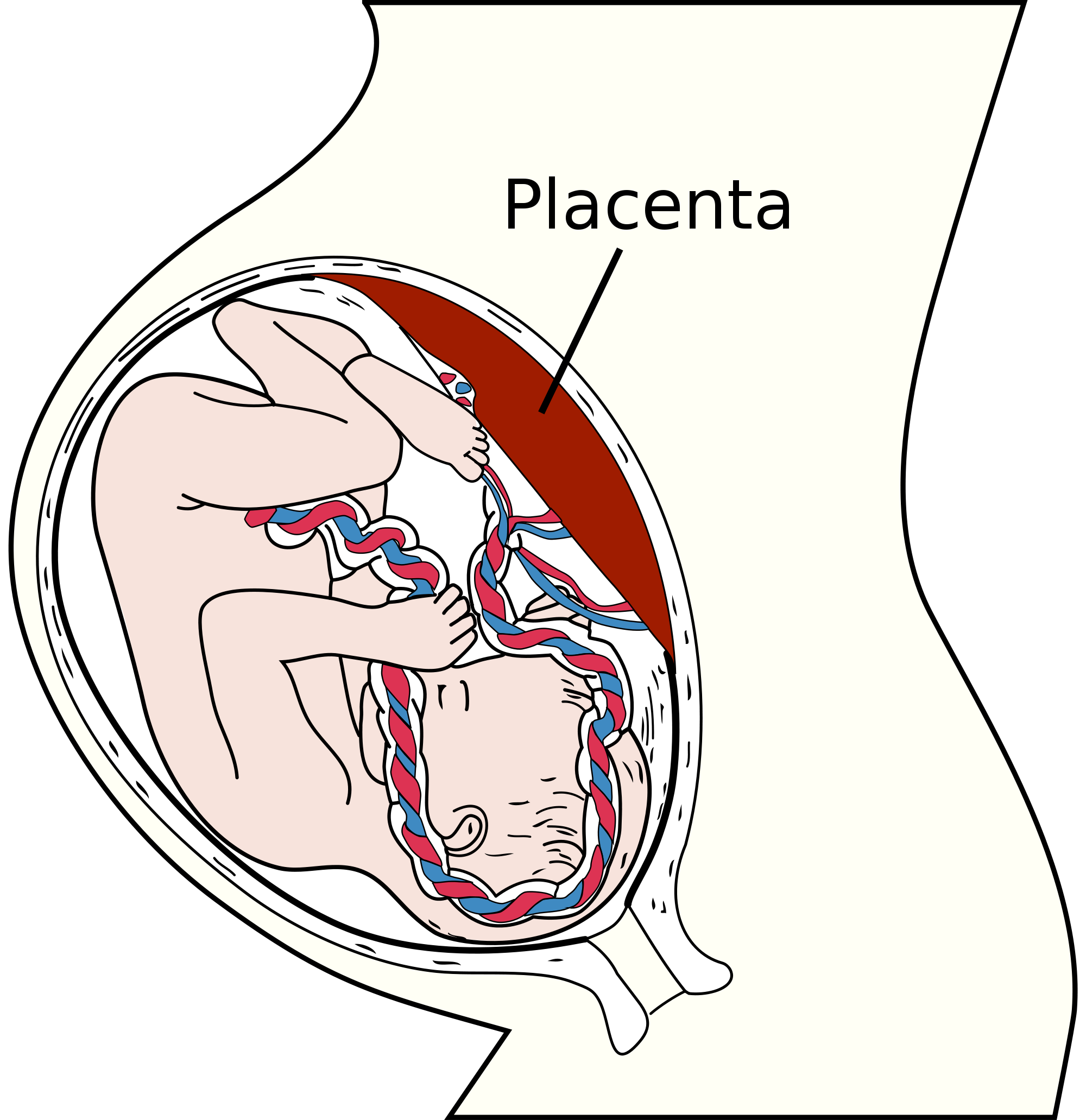 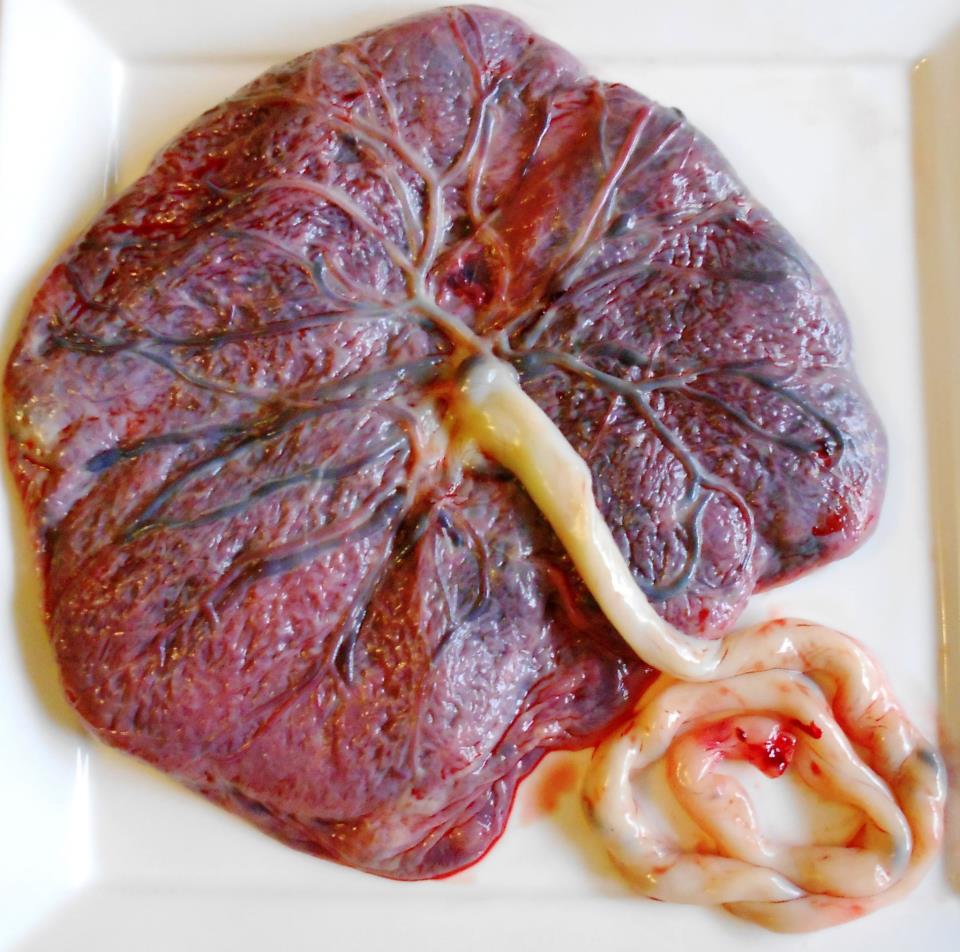 The placenta
The placenta contains many finger-like placental villi

Increase in number during pregnancy to help supply growing demands of the fetus 

Maternal blood flows in the inter-villous spaces around the villi

Fetal blood circulates in capillaries close to the surface of the villus

Very small distance between fetal and maternal blood 

Placental barrier separates maternal and fetal blood (5μm)

Selectively permeable to allow some substances to pass through
The placenta
From maternal blood to fetal blood
Glucose
Oxygen
Antibodies
Water

From fetal to maternal 
Carbon dioxide
Urea
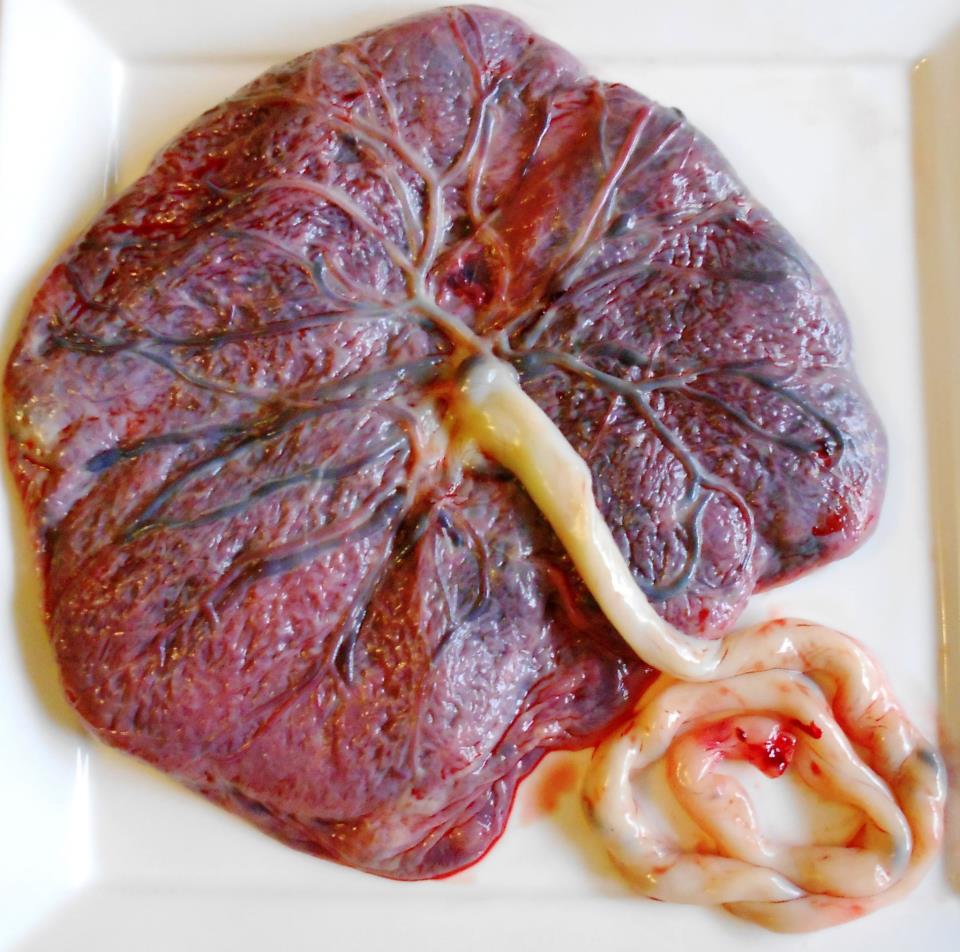 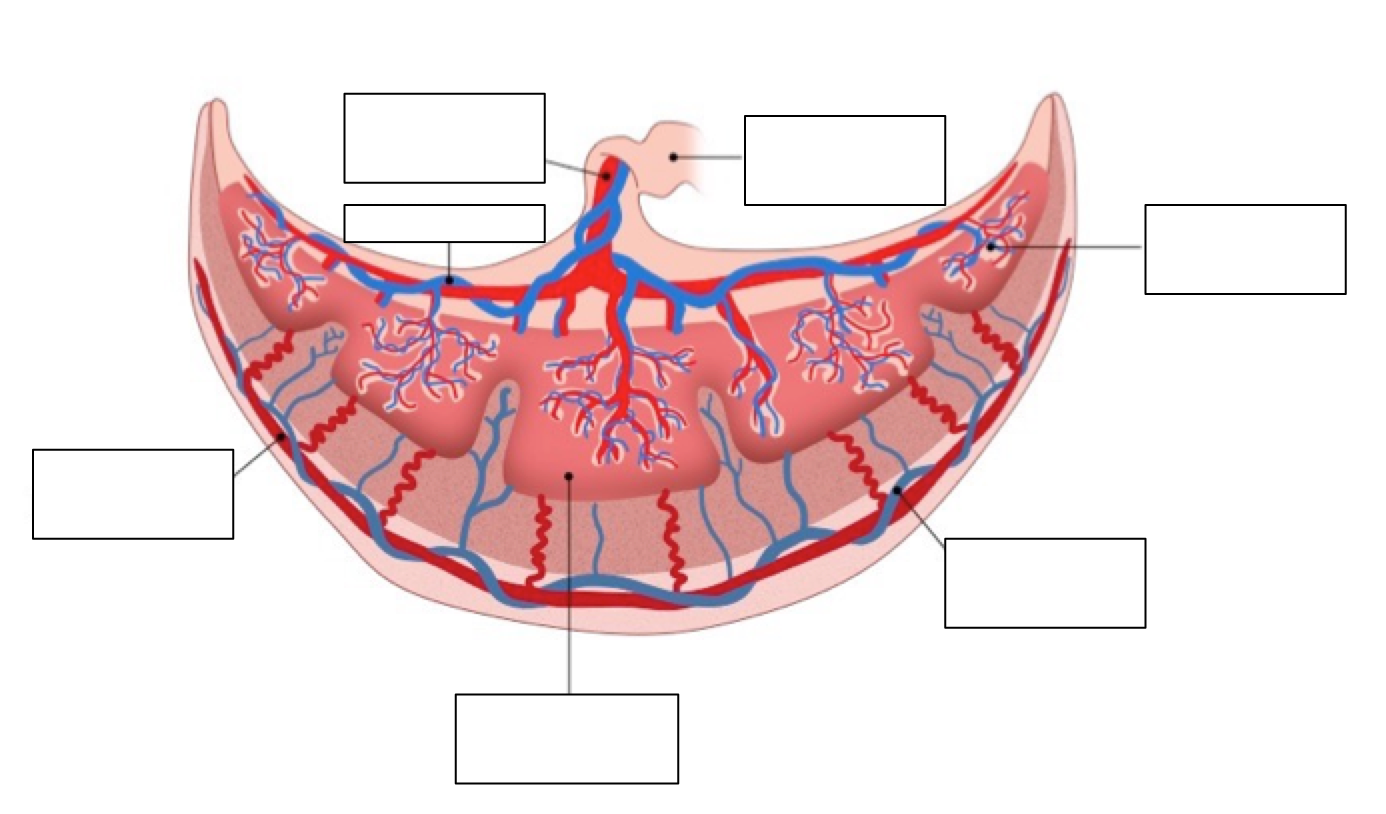 endocytosis
Inter-villous space
Placental/chorionic villus
urea
Carbon dioxide
Fetal vein
Maternal vein
Maternal artery
diffusion
oxygen
water
osmosis
Facilitated diffusion
antibodies
Umbilical cord
Fetal artery
glucose
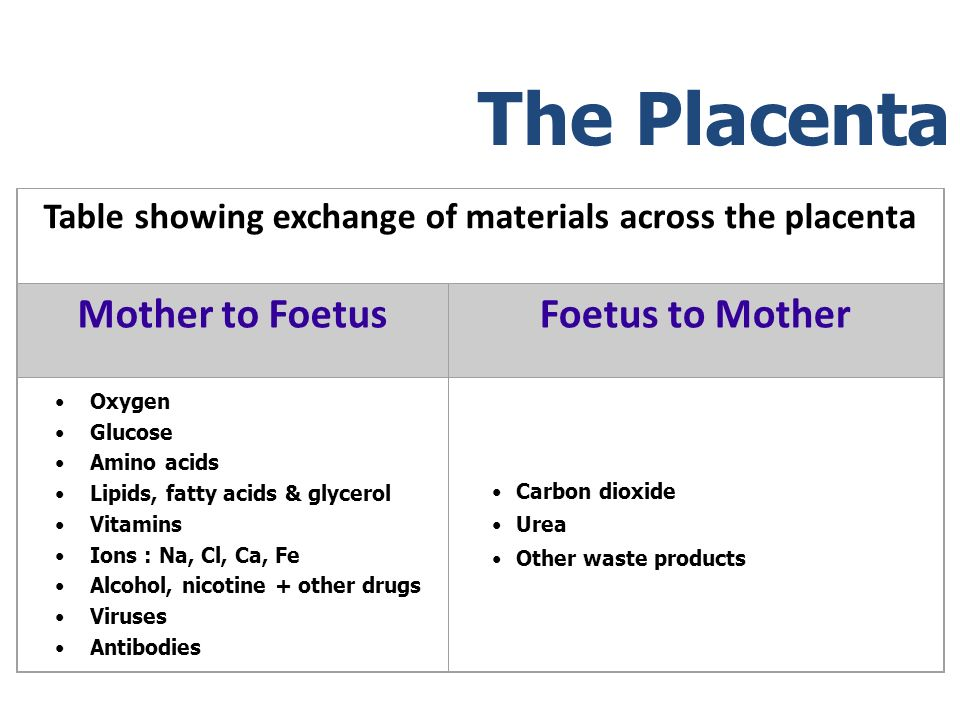 Water                                           Water
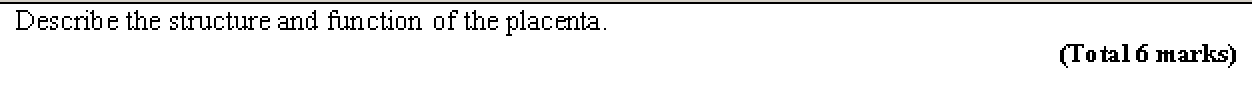 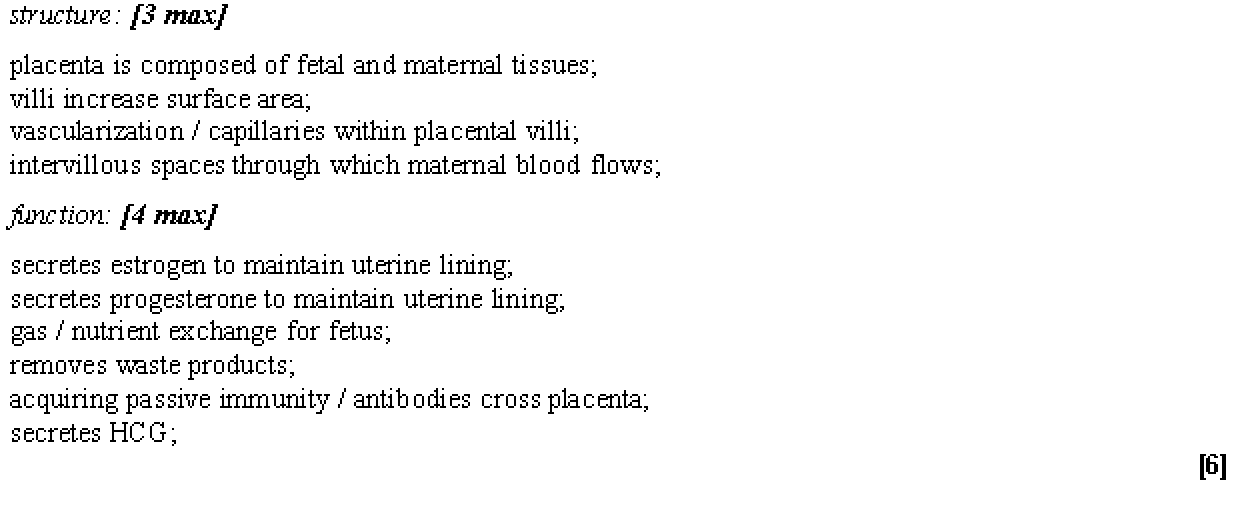 Hormones
Before week 9: What secreted estrogen and progesterone?

Week 9: Placenta starts to secrete estrogen and progesterone

Corpus luteum no longer needed so starts to degenerate

Danger of miscarriage if this switch over fails

Progesterone inhibits 
Oxytocin secretions by pituitary gland
Muscle contractions in uterine wall
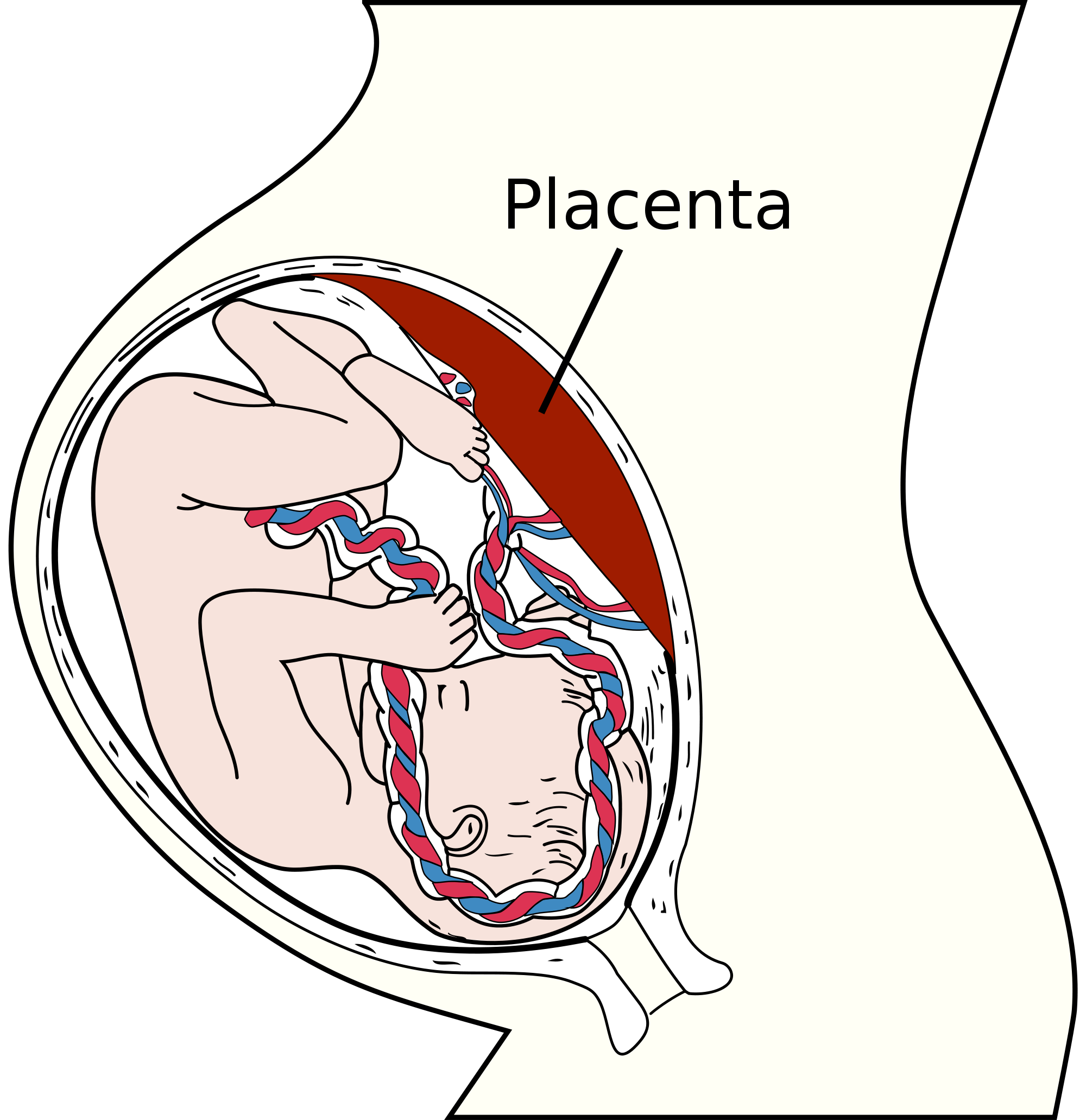 Parturition – ‘childbirth’
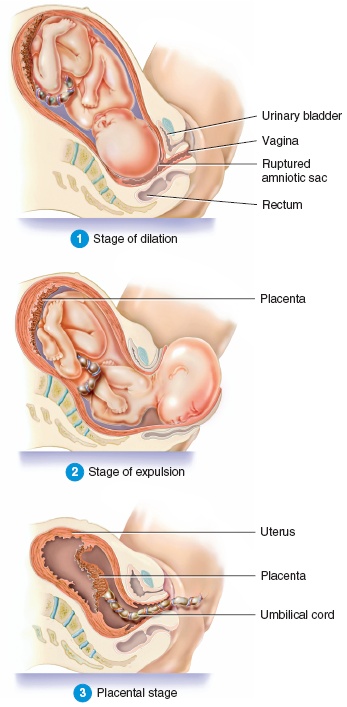 At the end of the pregnancy the fetus produces hormones to stop the placenta secreting progesterone.

Oxytocin is then secreted
Parturition
Oxytocin stimulates contractions of the muscle fibres in the outer uterus wall (myometrium).

Contractions detected by stretch receptors. 

This causes more oxytocin to be secreted 

Which means more contractions (frequent and vigorous)

Which means more oxytocin secretions
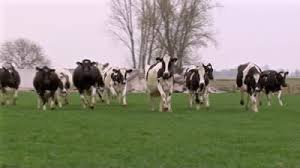 Positive feedback
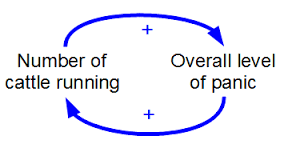 Parturition
Muscles in the cervix relax and start to dilate

Uterine contraction causes the amniotic sac to burst letting the amniotic fluid leak out (water breaking)
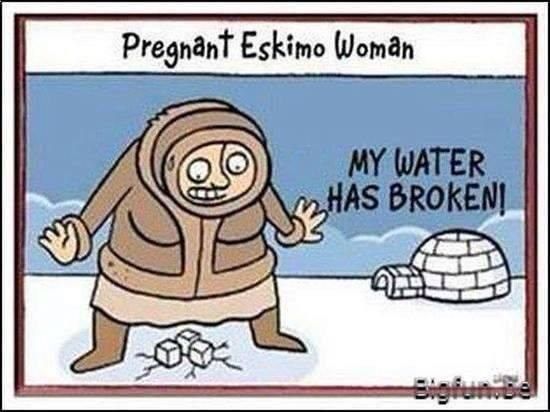 Parturition
Hours of uterine contractions later the baby is finally pushed out of the cervix and vagina 

Umbilical cord is broken and the baby takes its first breath – being independent from its mother.
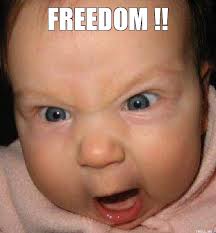 Create a flow diagram to describe what happens during parturition.
Frequent
Amniotic fluid
Oxytocin
Secretion 
Cervix
Amniotic sac
Vagina
Umbilical cord



Independence
Dilate
Progesterone
Contractions
Positive feedback
Uterus wall
Vigorous
Relaxation
Data Q page 509
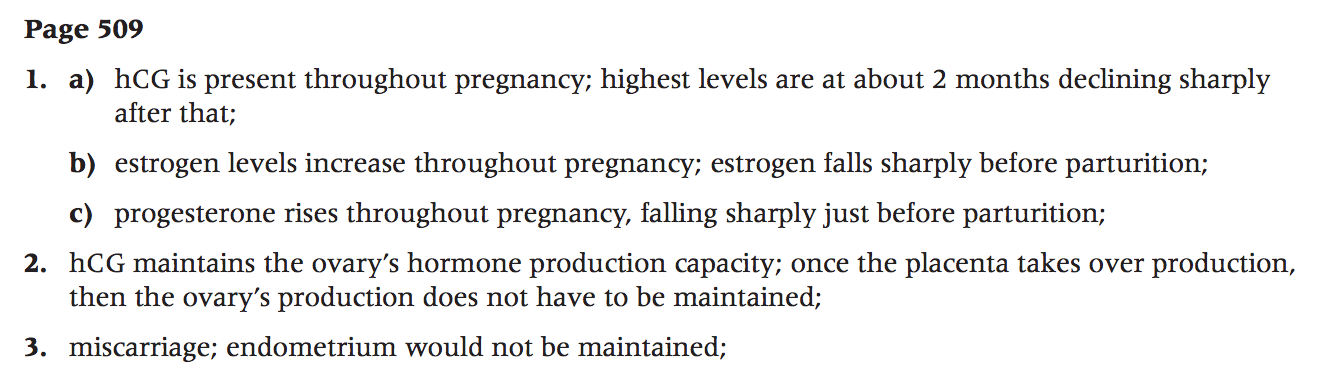 Gestation times
Mammals have different growth and development strategies

Altricial 

Precocial 

What are they?
What size are the animals usually?
Do they have a longer or shorter gestation time?
Give an example of each
Altricial
Helpless 
Incompletely developed offspring
Relatively immobile 
No hair
Cannot obtain food themselves
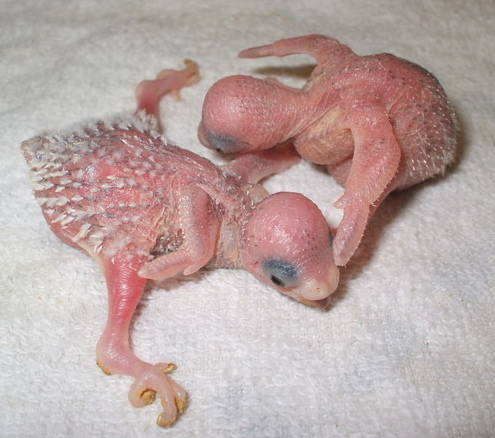 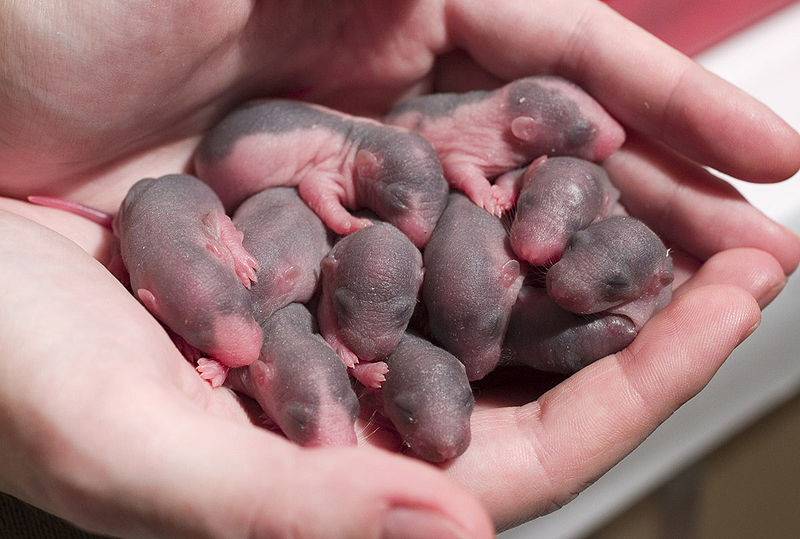 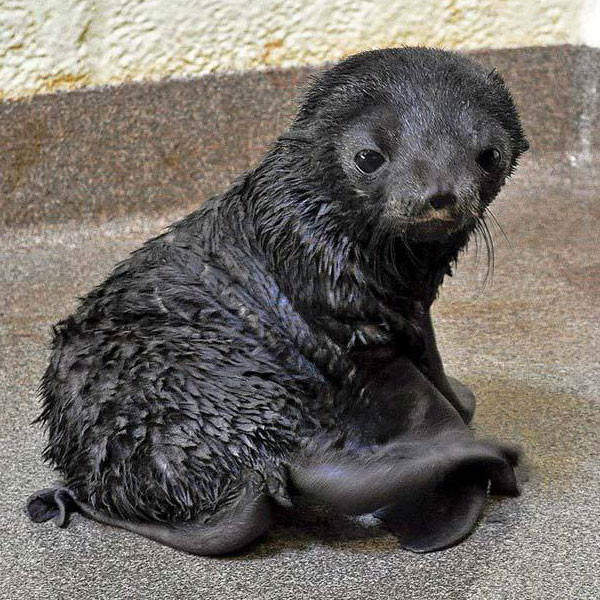 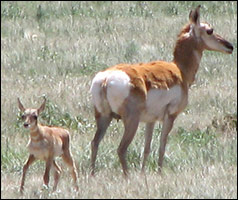 Precocial
Open eyes
Hair
Immediately mobile
Able to defend for themselves somewhat
Larger mammals
Longer gestation period
What are we?
Open eyes
Some hair
Not mobile
Can’t defend for ourselves
Cannot obtain food for ourselves
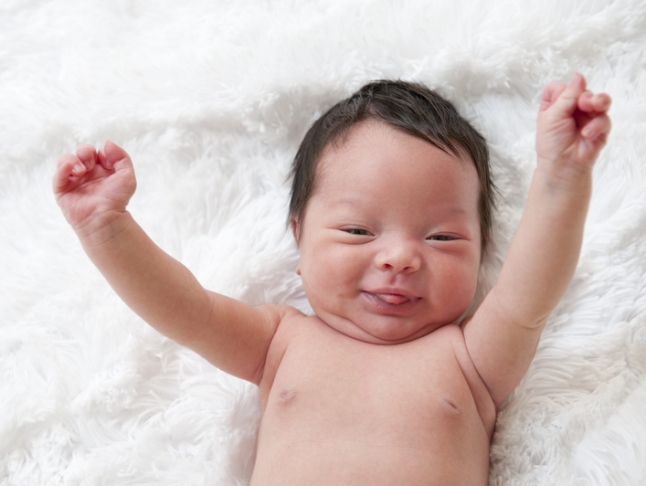 Intermediate
Open eyes
Some hair
Not mobile
Can’t defend for ourselves
Cannot obtain food for ourselves
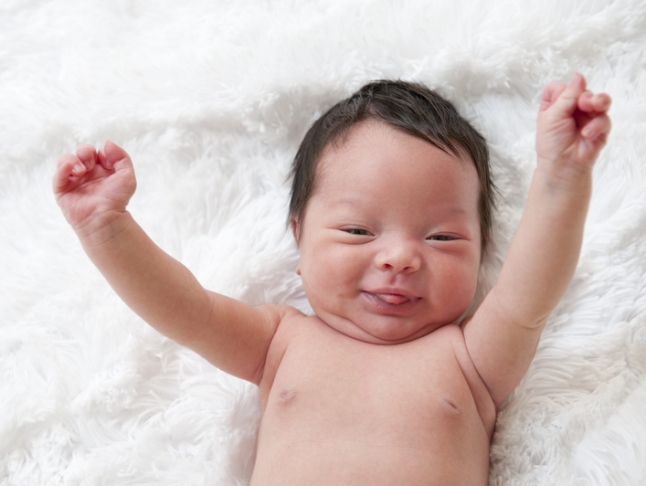